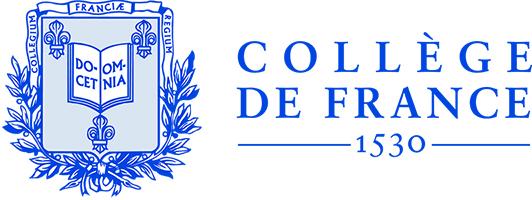 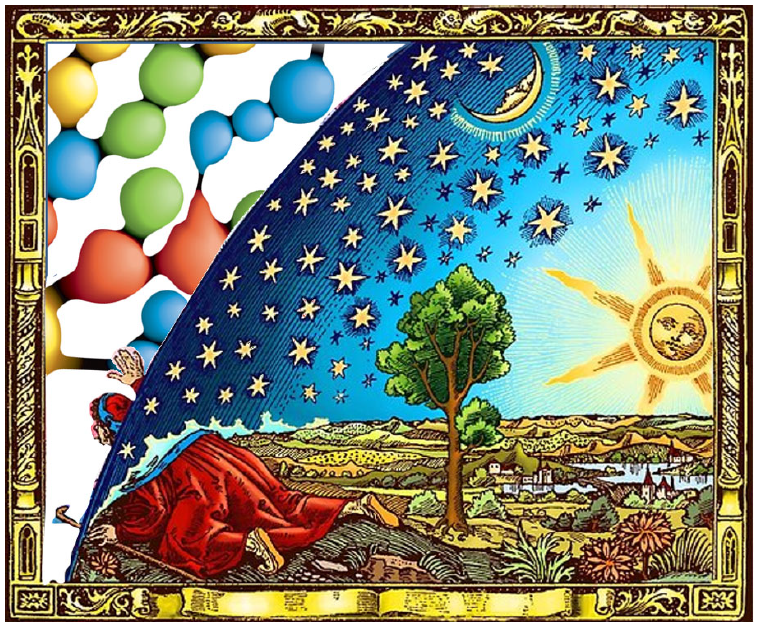 Chaire Galaxies et Cosmologie
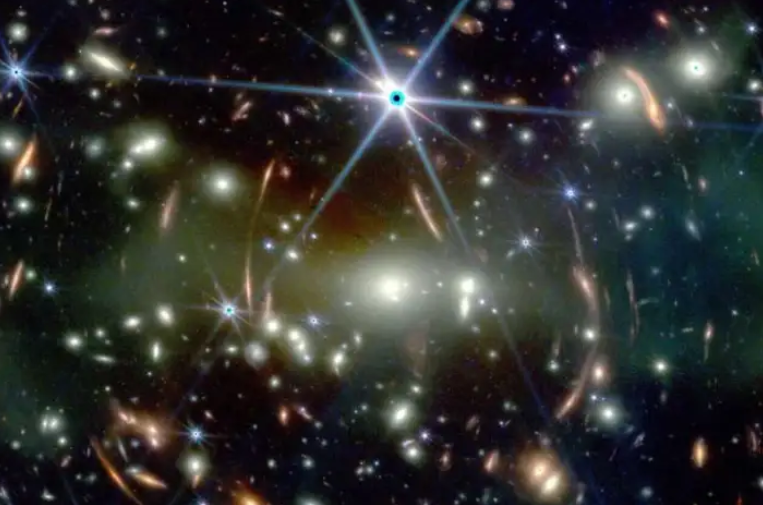 JWST
Le Big-Bang ou la naissance de Univers
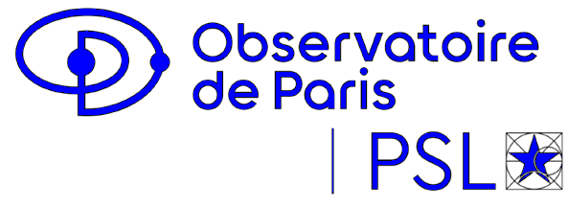 Françoise Combes
Observatoire de Paris      Mai 2025
Les galaxies existent-elles?
Au début du XXe siècle:  un grand débat en 1920
Pour connaître la taille de notre Univers
Nébuleuses, Amas d’étoiles  ou Galaxies?
Harlow Shapley (1885-1972)           Heber Curtis (1872-1942)
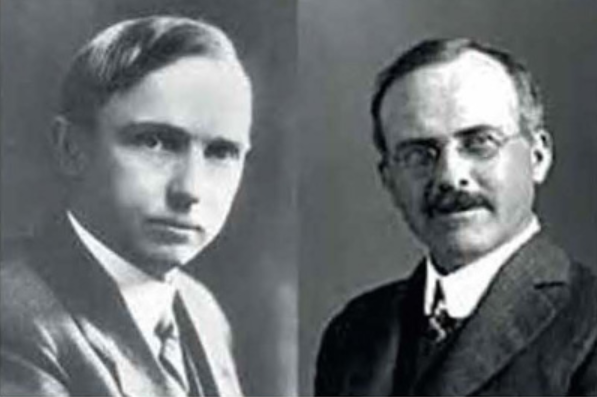 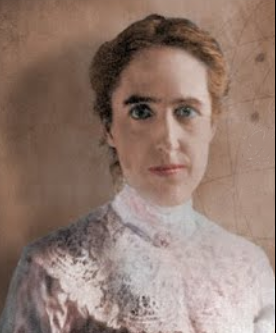 Grand débat
En 1920, relation P-L des Céphéides
pour connaître la distance (Leavitt, 1909)
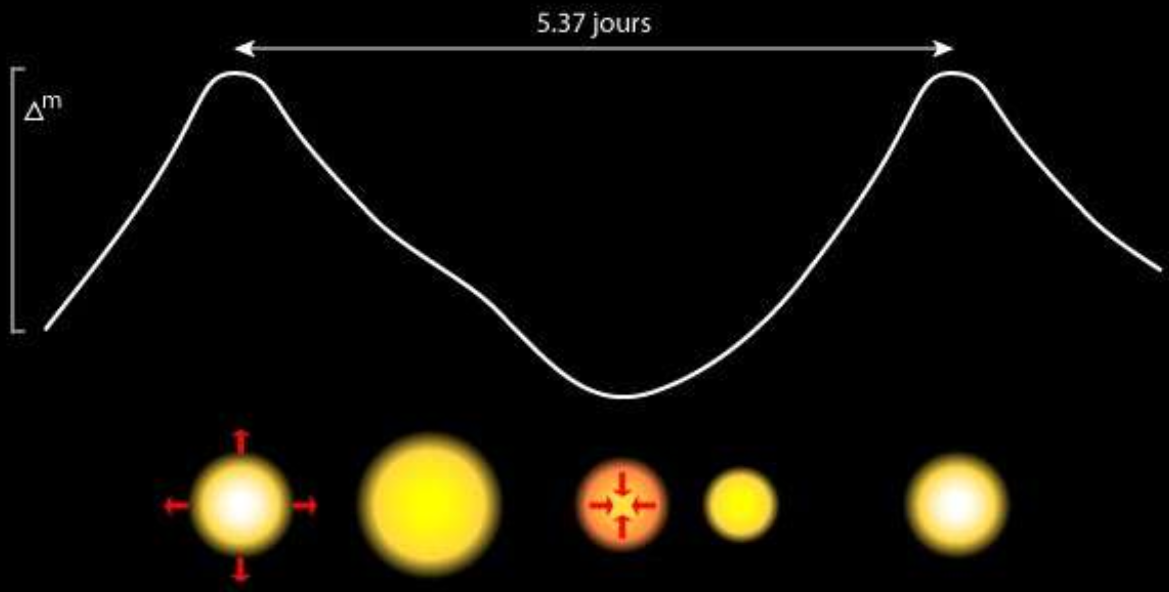 Henrietta Leavitt
Expansion      Contraction
Heber Curtis
--Les nébuleuses, sont
des galaxies externes
-- Taille : diamètre de 30 000al
Harlow Shapley
--Les nébuleuses font partie de la VL
--Taille de la Voie lactée 300 000 al
Fin du débat
M31 Andromède
Hubble (1925, 1926) identifie des 
Céphéides dans M31, M33

galaxies à part, distantes
 de ~ 2 millions d’al


Et interprète les vitesses positives
 comme une expansion de 
l’Univers, en 1929
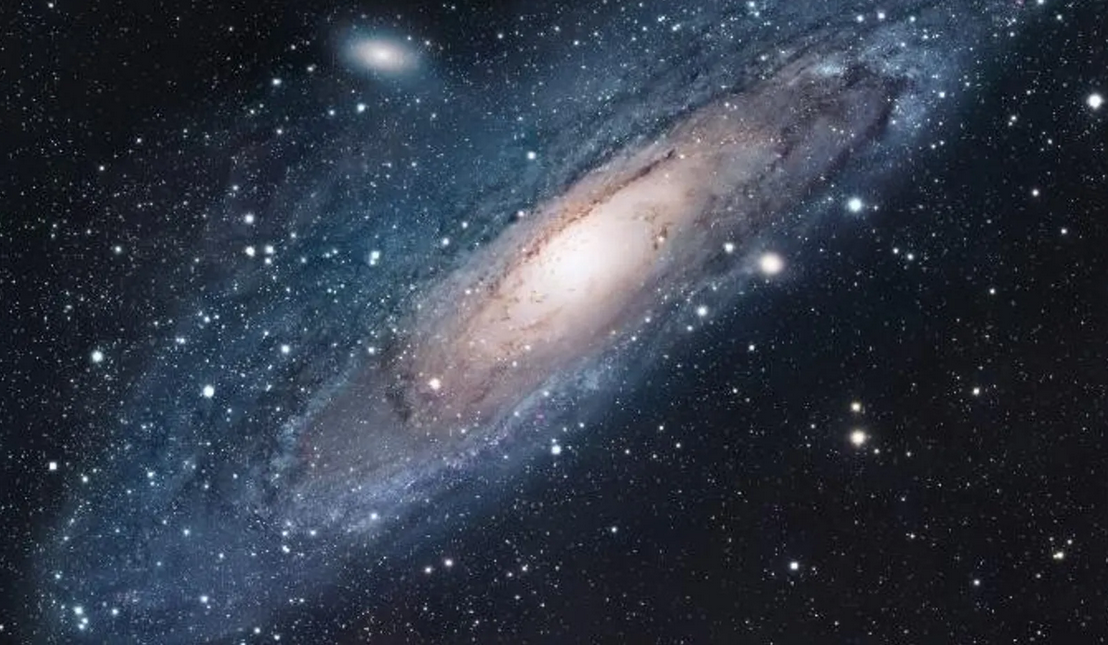 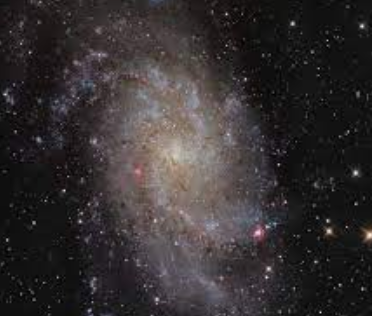 M33
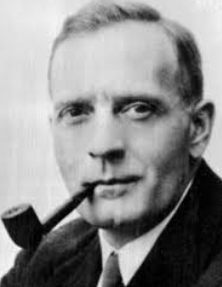 La théorie du Big-Bang
1929: Il est établi qu’il existe des galaxies extérieures
Les galaxies s’éloignent !  
                   vitesse proportionnelle à leur distance



L’espace est en expansion
 
Georges Lemaître propose une origine de l’Univers 
très dense et très chaud (1927)
Qualifié de Big-Bang par Fred Hoyle (BBC, 1949!)
E. Hubble
G. Lemaître
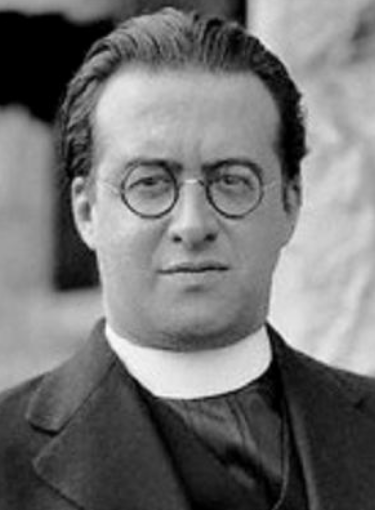 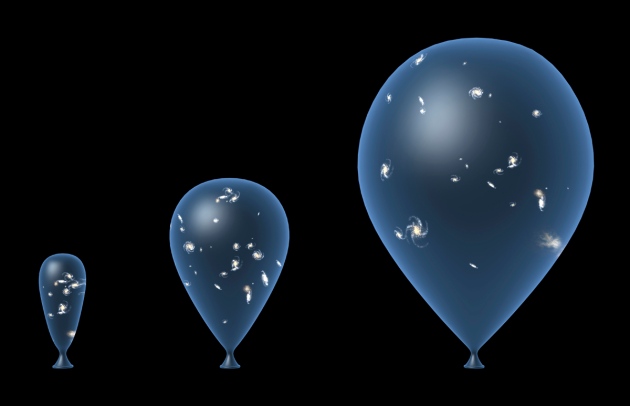 Galaxies qui 
s’éloignent
Vitesse µ Distance
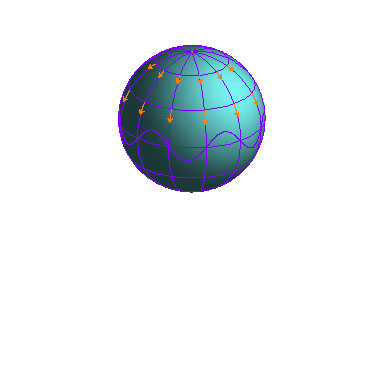 L’Univers est en expansion
Décalage vers le rouge
Le fonds cosmique microonde
Découvert par hasard en 1965, comme un bruit de fond gênant!
400ph/cm3

1013 /cm2/s
T = 2,73K
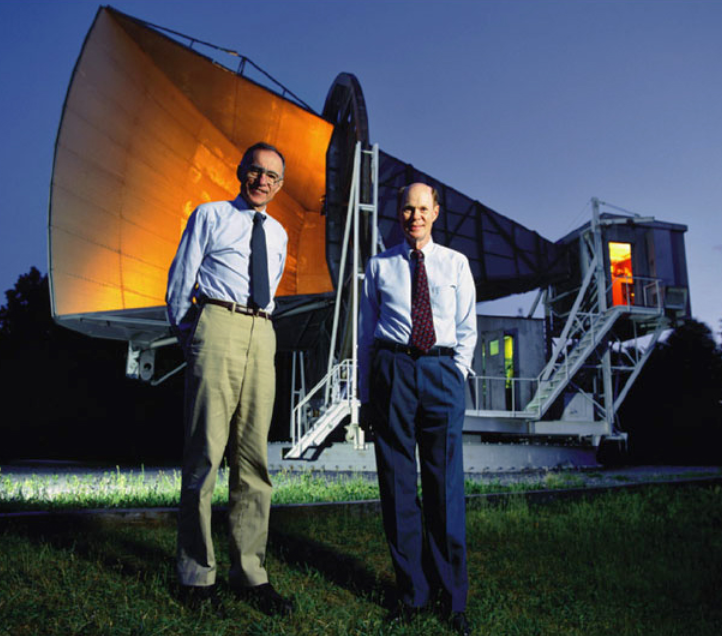 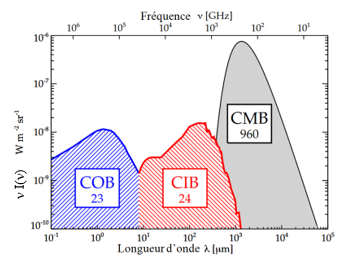 Arno
Penzias
Robert
Wilson
Dernière surface de diffusion
Le Soleil est aussi un plama
On ne voit que sa surface
Intérieur opaque
2s  200 000 ans


Les photons diffusés à la
surface nous arrivent ensuite  
en ligne droite


On peut ensuite en déduire
ce qui se passe à l’intérieur!
Soleil calme
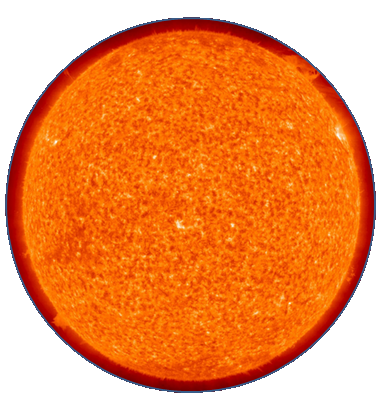 Dipole
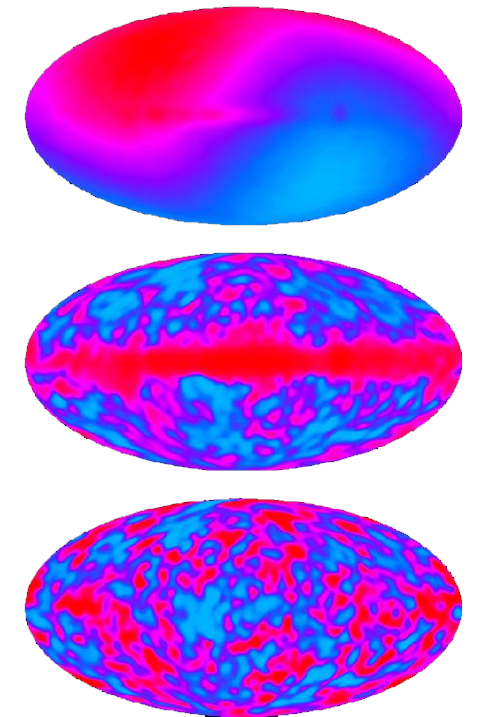 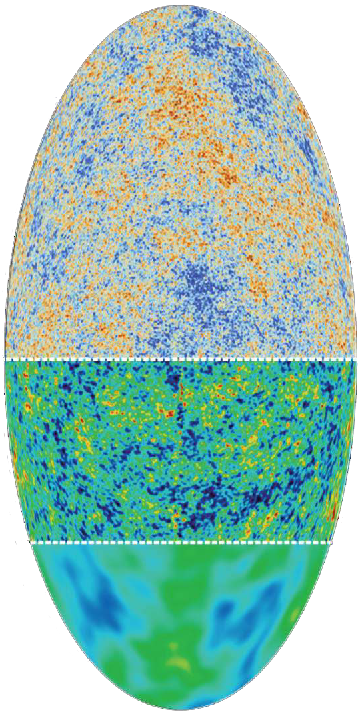 Planck
2013
COBE
WMAP
2003
Voie lactée
COBE
1992
Comme une empreinte
Wb, Wdm, L, n, t, …
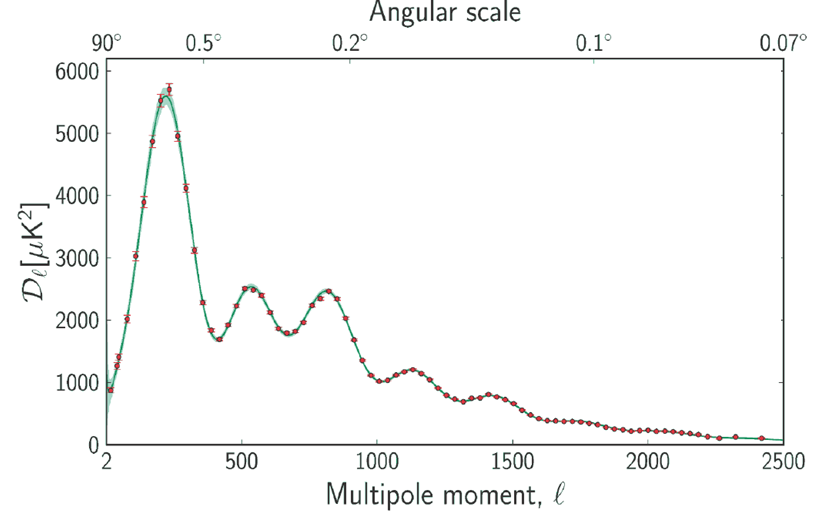 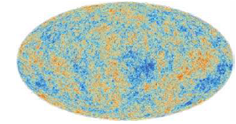 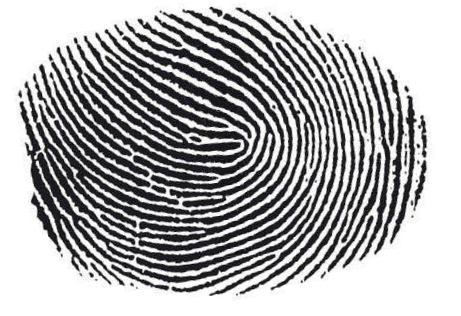 Wb  5% baryons
Wdm  25% matière exotique
Wl   70%
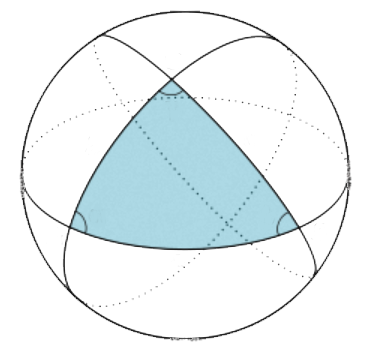 Aujourd’hui
W > 1
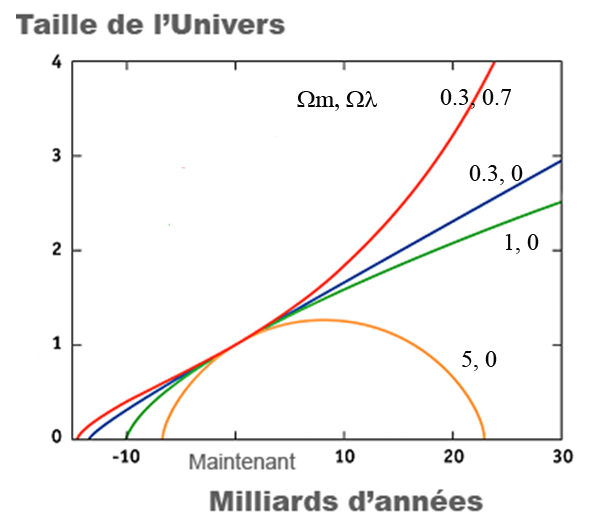 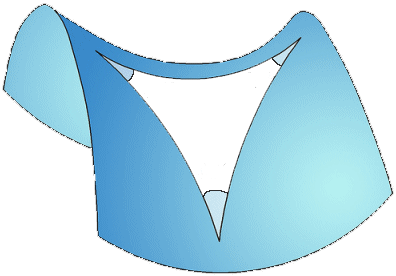 W < 1
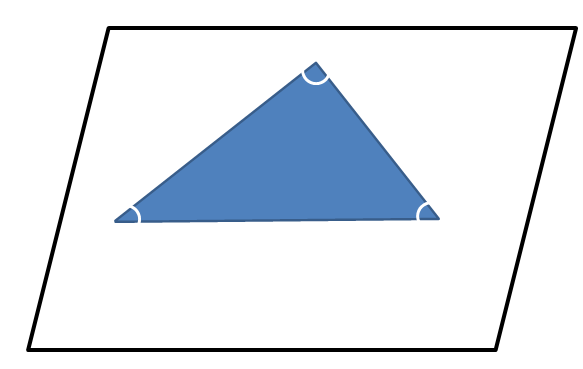 W = 1
= r/rc 

 rc = 10-29g/cm3
Découverte de L en 1998Prix Nobel en 2011 à 2 équipes
Saul Perlmutter, The Supernova Cosmology Project, Berkeley
Adam Riess (Baltimore) et Brian Schmidt (Australie)

Au total environ 50 SN Ia avec une courbe de lumière bien calibrée, ont permis de démontrer l’accélération de l’expansion de l’Univers   L
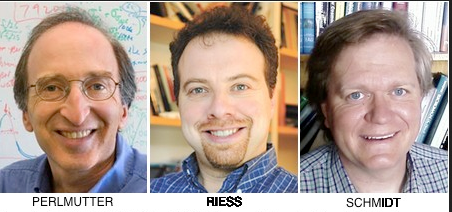 Contenu de l’Univers
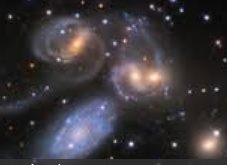 Wb
Matière  ordinaire  5%
Baryons (protons, neutrons)

Matière noire exotique  25%
non baryonique


Energie noire  70%
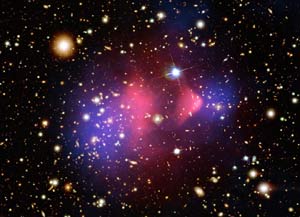 WDM
WL
??
= r/rcrit 

 rcrit = 10-29g/cm3
ou constante cosmologique L
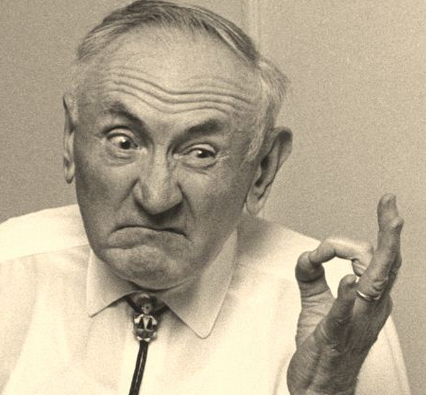 Et la matière noire ?
1937 – Fritz Zwicky calcule la masse des amas
 de galaxies en utilisant leurs vitesses
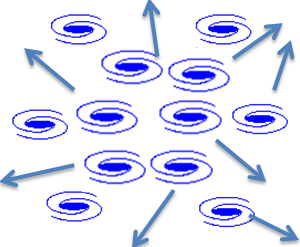 F. Zwicky
M/L = 500 M/L
J. Oort
Amas de Coma, V~1000km/s
M~ 5 1014 M
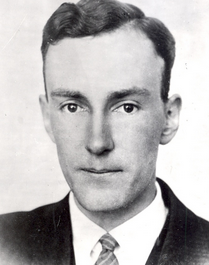 1932: Jan Oort parle de matière noire  au voisinage 
du Soleil dans la Voie Lactée
Solides, poussières, gaz, astres morts…
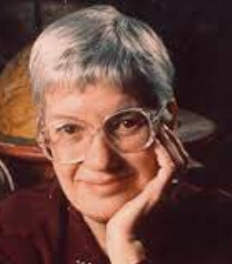 Matière noire dans les galaxies
Courbes de rotation des étoiles et du gaz ionisé
Optique: Rubin, Ford et al 1978
Radio: La raie à 21cm de hydrogène  en 1951
Premières courbes de rotation    fin 1950s
Courbes plates
Vera       Rubin
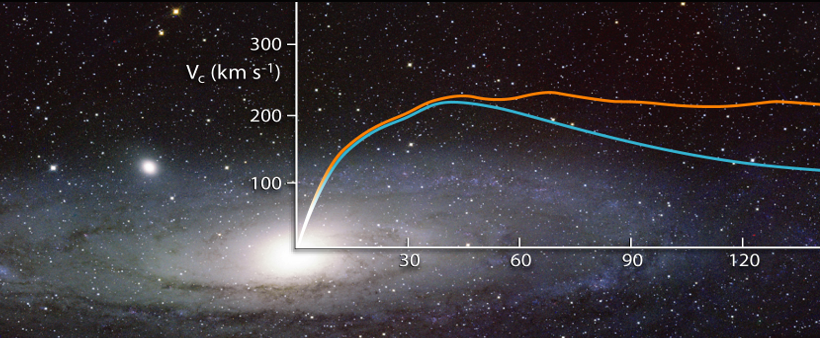 Types de matière noire
Froide  (particules massives)
Non relativiste au découplage
WIMPS 
("weakly interactive massive particles")
Neutralinos: particule 
supersymétrique la plus légère
Chaude  (neutrinos)
Relativiste au découplage
Ne peut pas former
les structures, 
si m < 5 keV
Froid                       Tiède                     Chaud
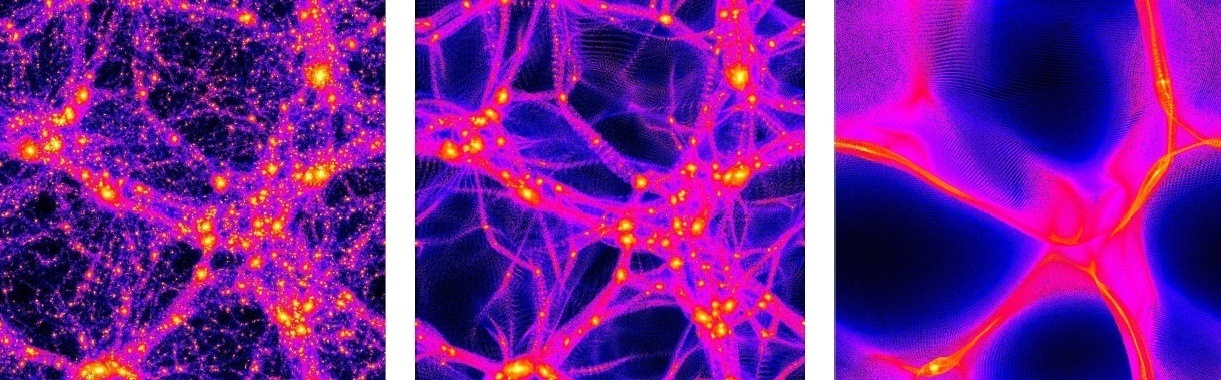 Alternatives au modèle standard
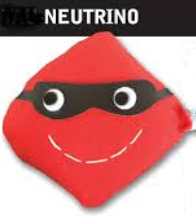 Matière noire (MN) tiède, réduit les plus petites structures
SIMN: Matière noire en auto-interaction, collisions

MN qui s’annihile, MN qui se désintègre

Axions:  produit en chromodynamique  quantique  (violation CP)
MN floue  10-22 eV  ~ maxion,  Bosons condensés
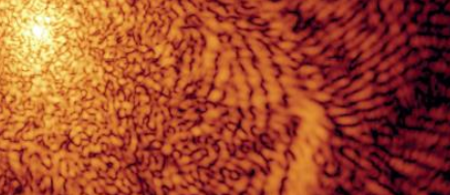 Interférences quantiques: 9 ordres de grandeur
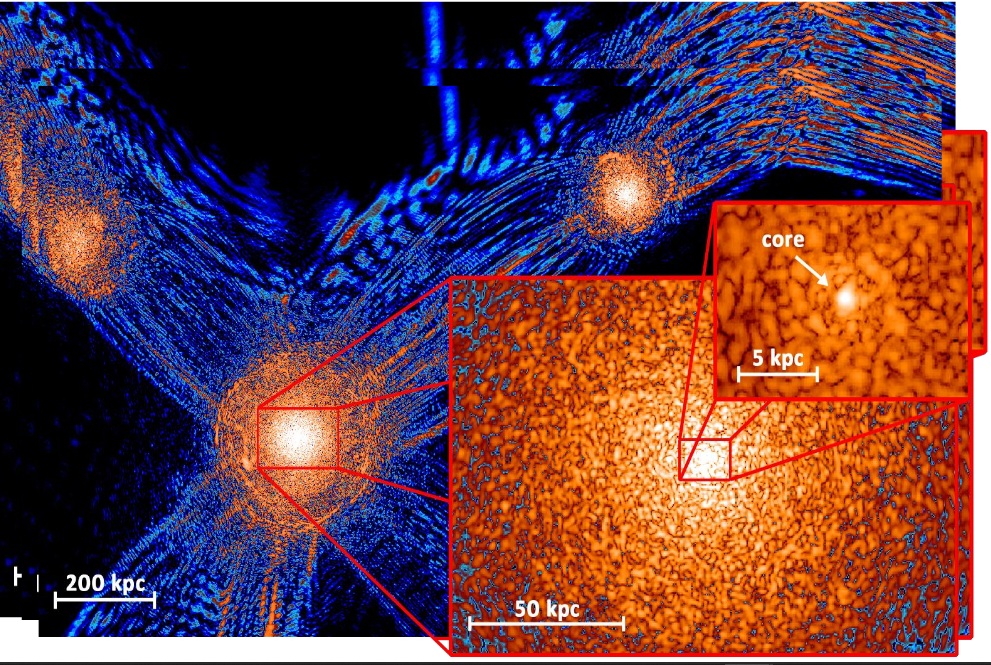 Schive et al 2014
Gravité Modifiée: MOND
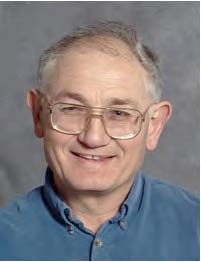 A faible accélération
a << a0    régime MOND a = (a0 aN)1/2
a >>a0      Newtonien        a = aN

Milgrom (1983)
M. Milgrom
Nouvelle équation de Poisson
Mdyn/Mvis
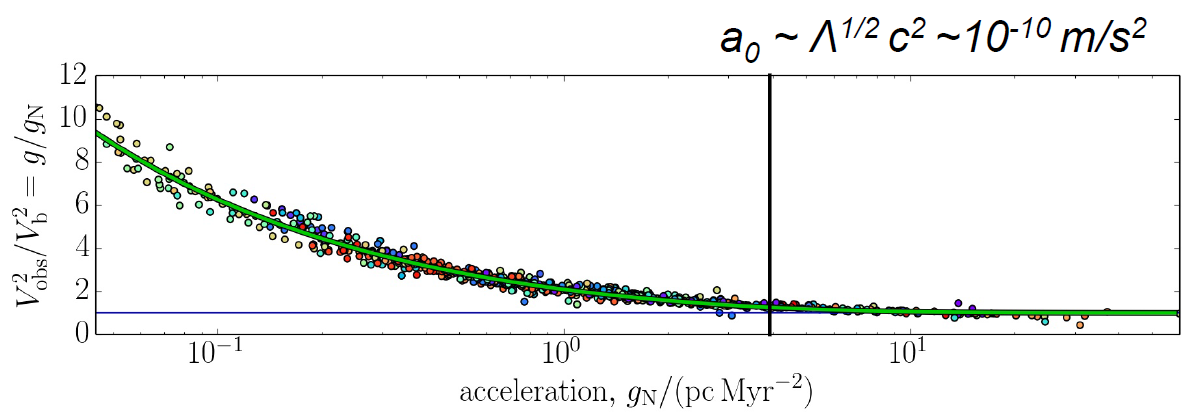 Galaxies dans l'Univers jeune
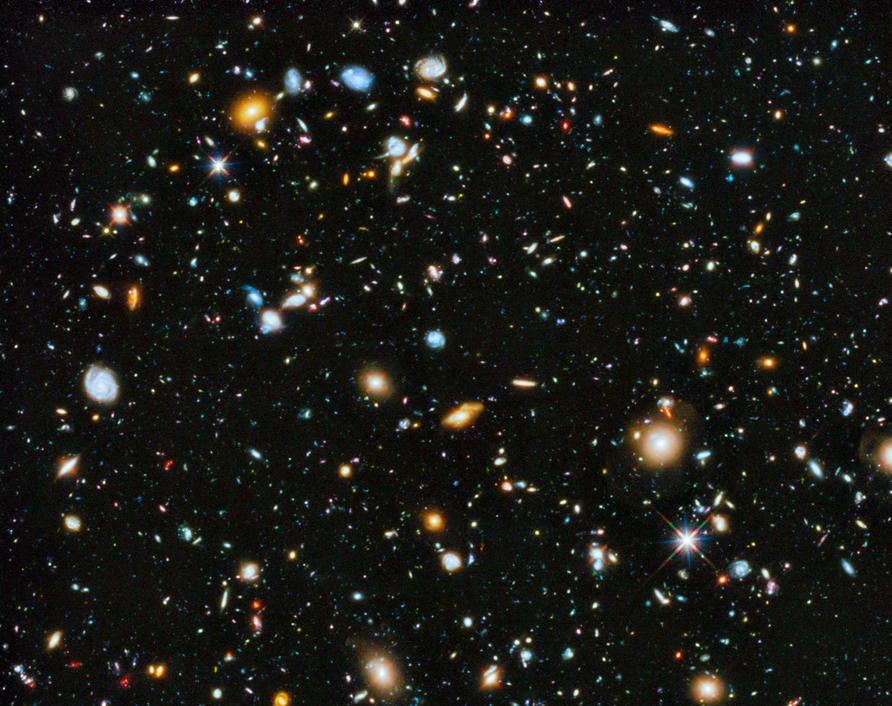 Voir plus loin, et remonter
dans le temps

Aujourd'hui on voit
l'Univers à 5% de son âge

Galaxies plus nombreuses
Champ profond Hubble
3000 gal 1arcmin2
 2000 milliards dans l’horizon
Horizon de l'Univers
Vous êtes ICI
Regarder loin
revient à remonter
 le temps
Jusqu'au Big-Bang
il y a 13.7 milliards
d'années (Ga)
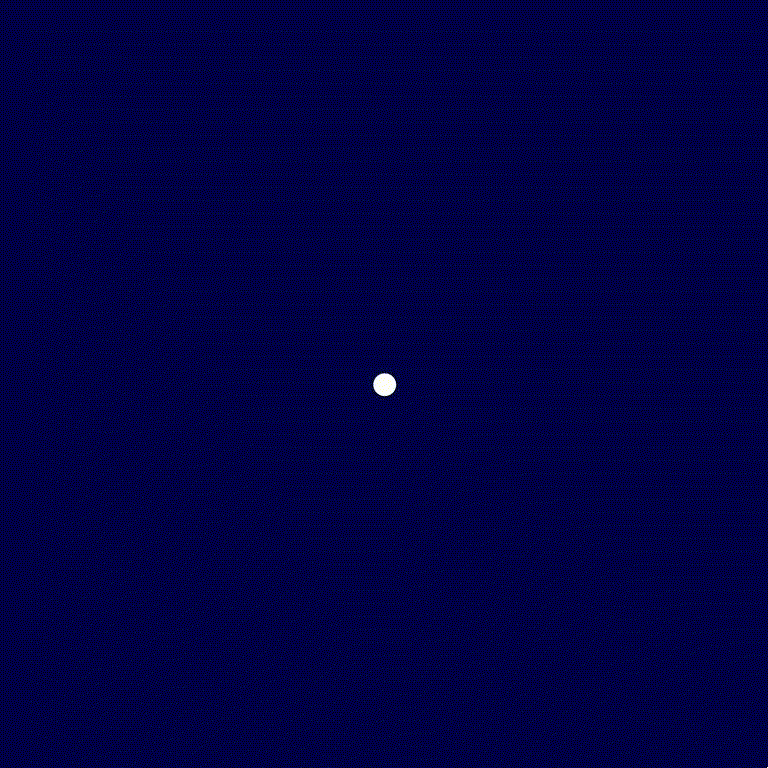 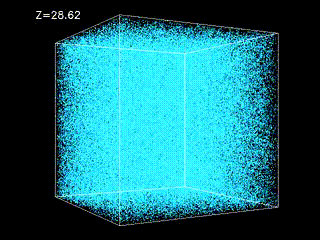 Telescope spatial James Webb  (JWST)
Diamètre 6m 
18 hexagones
25/12/2021
Lagrange L2
Ariane

Télescope plié
Bouclier à
Déployer

0.6 à 28mm
0.1’’résolution
Champ 9.7’2
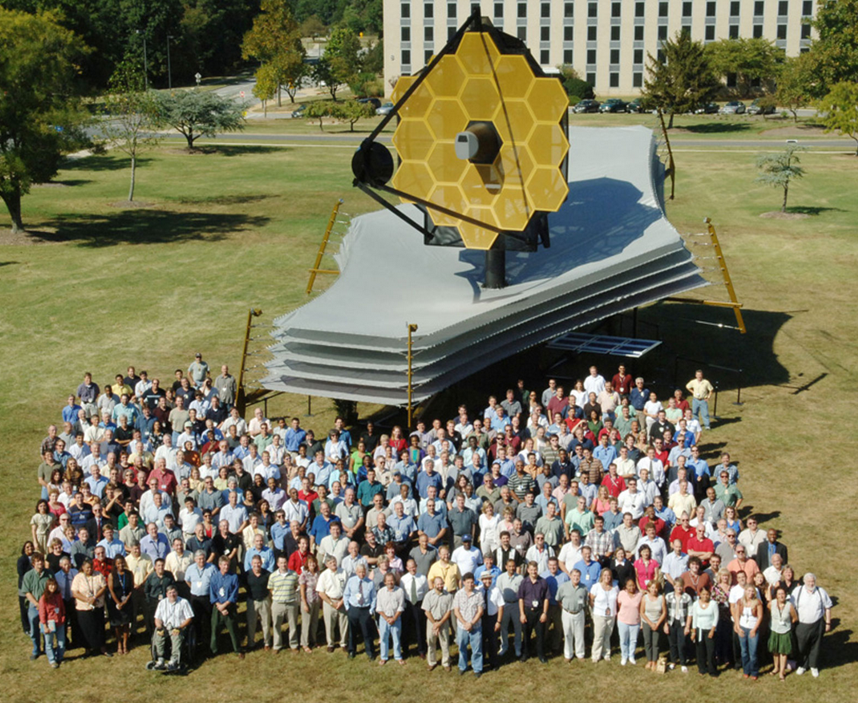 Maquette
taille réelle
JWST: Une révolution pour les galaxies
HST-0.8mm    JWST-2mm
Galaxies lointaines:  10 fois plus de disques
         Morphologies spirales, Barres
         La séquence de Hubble commence à z=6 

  Les galaxies se forment très tôt
 	Grand nombre de galaxies massives, z=6-14
	Modèle cosmologique?
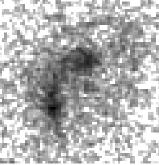 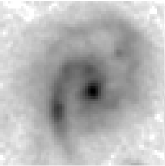 (1+z) = lobs/lrest = nrest/nobs

z= redshift= décalage vers le rouge
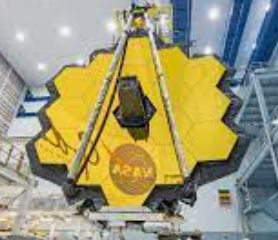 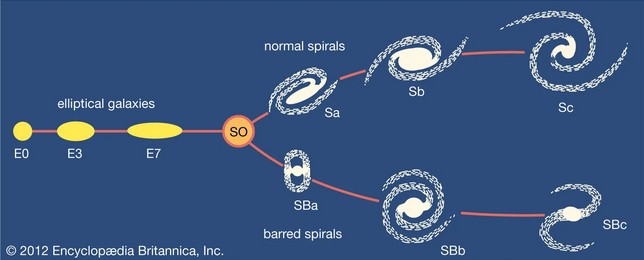 z=6 un milliard
d’années
SMACS 0723
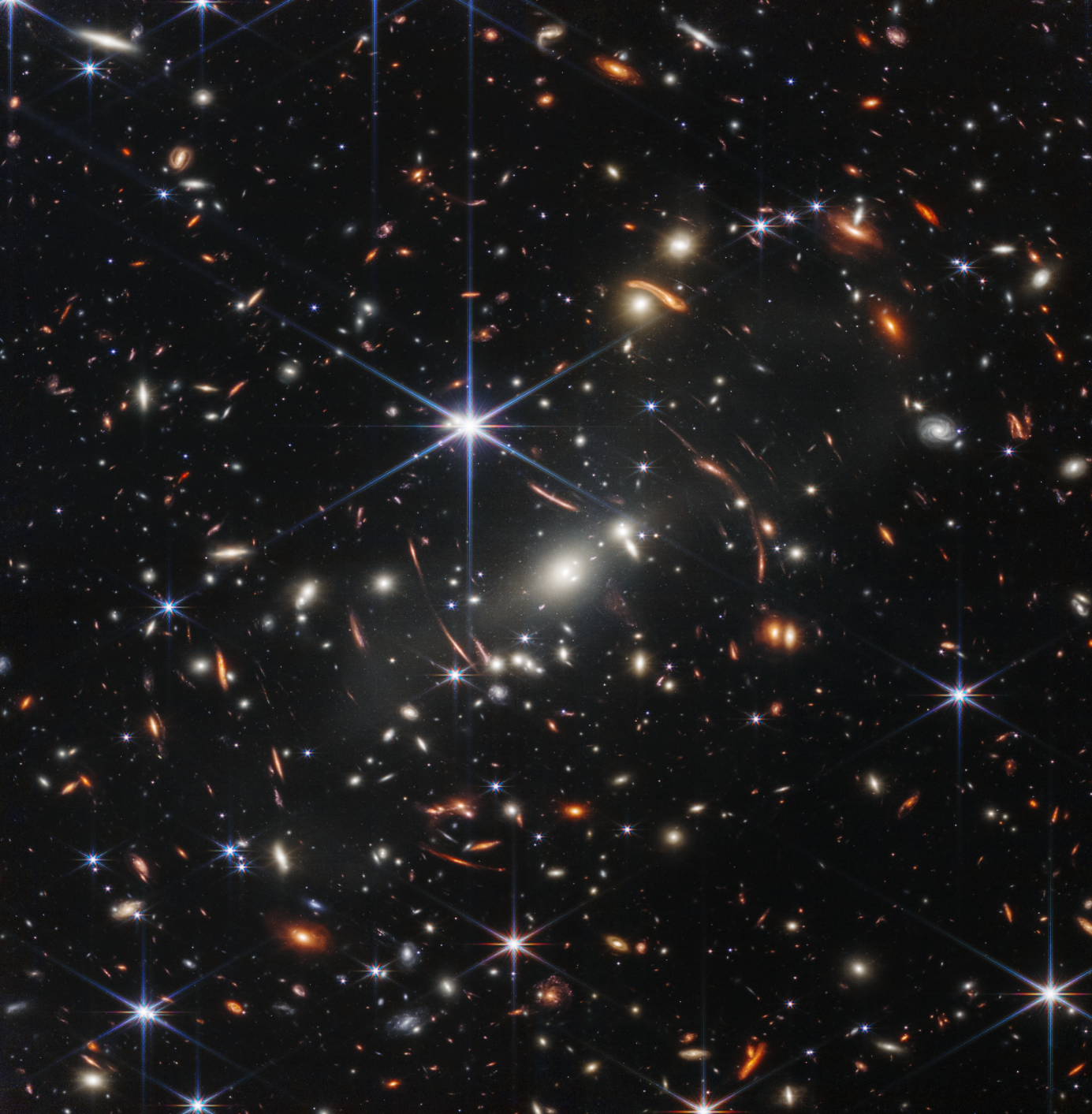 Ce champ du  JWST est
 un amas de galaxies 

Permet d’amplifier les 
galaxies d’arrière-plan
z=0.39
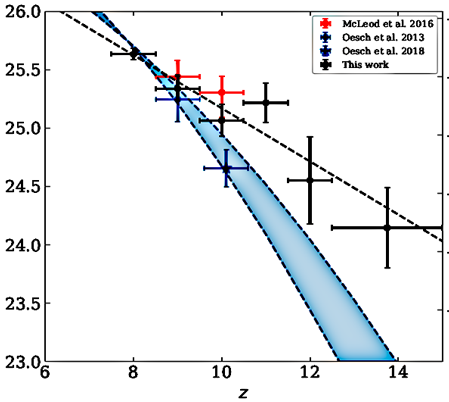 JWST
HST
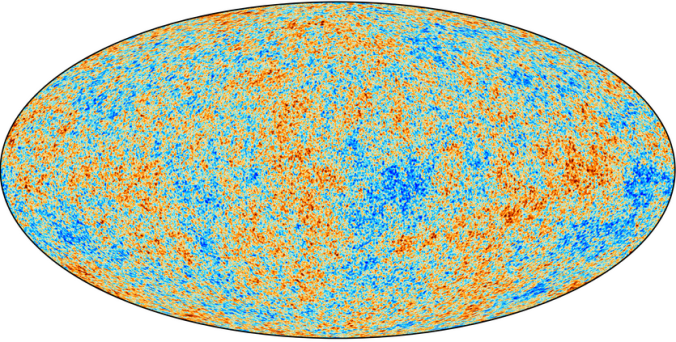 Théorie de l’inflation:Problème de l’horizon
L’horizon à l’époque du CMB était < 2°
Pourquoi  TCMB est la même à 10-5 près partout?
(régions non causalement reliées)
Homogénéité
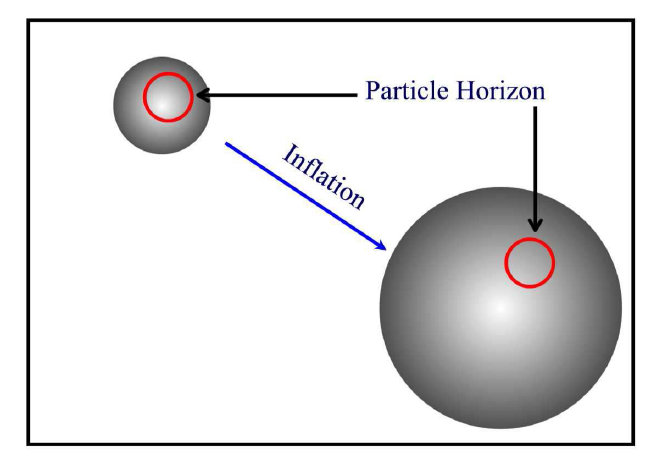 Référentiel au repos
L’observateur accompagne 
l’inflation de l’espace
L’horizon est constant

Tailles croissent de 1030
en 10-32s
L’inflation résoud le problème de la platitude
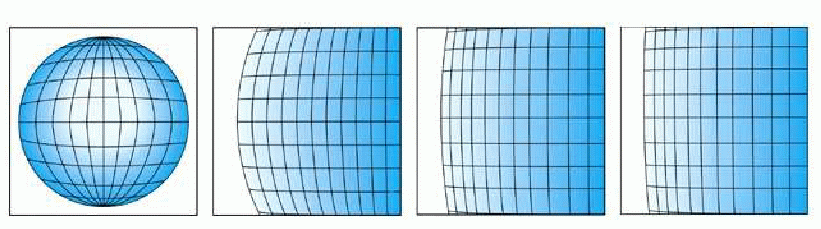 Inflation, source des fluctuations à t < 10-32s
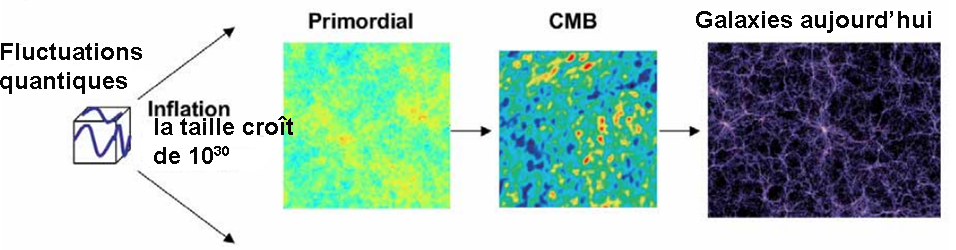 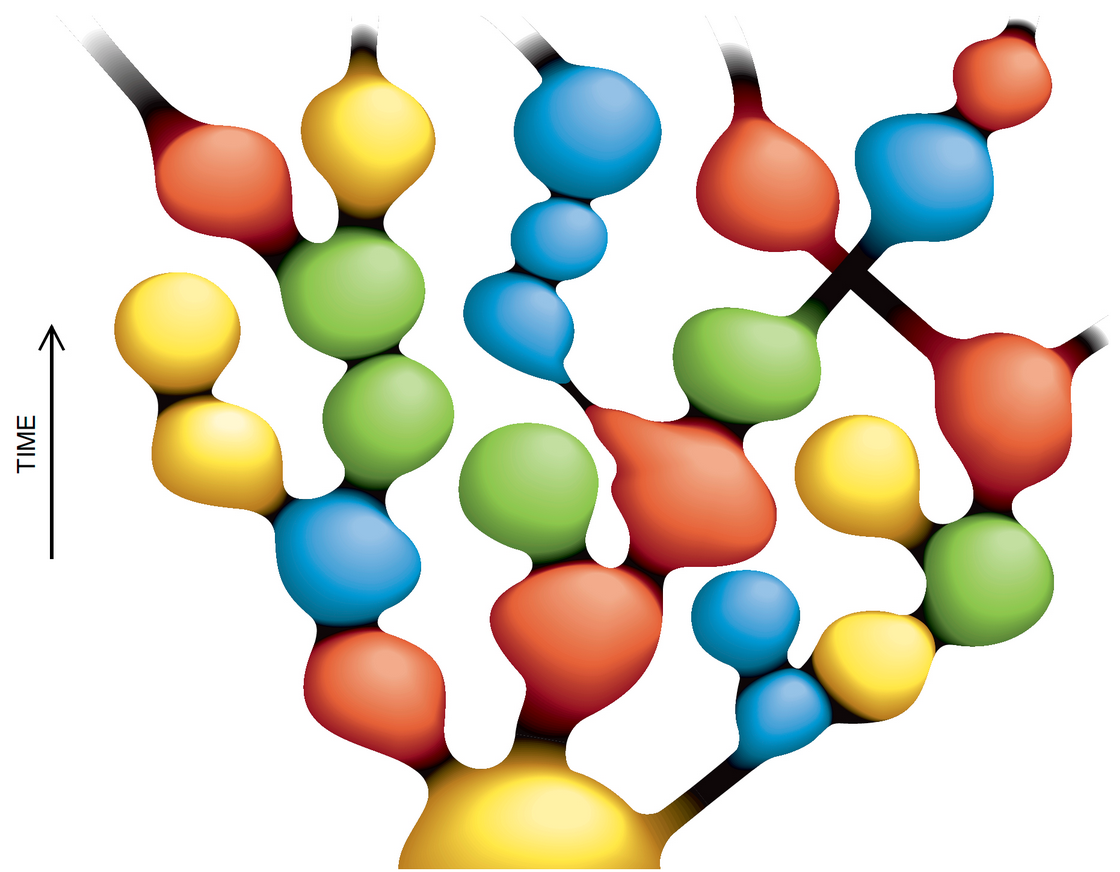 Temps
Espace
Andrei Linde
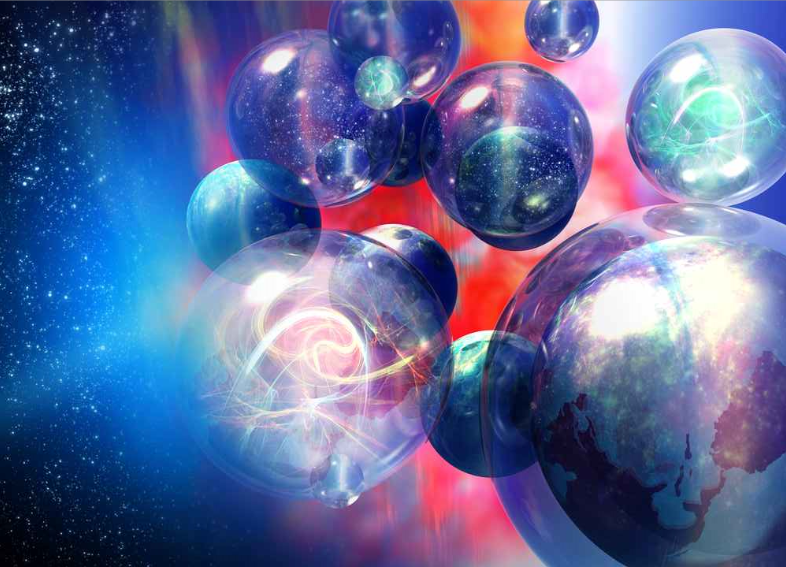 Shutterstock/Victor Habbick
L’histoire n’est pas terminée !
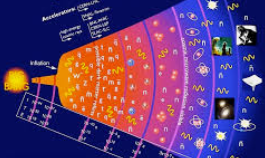 Notre connaissance de l’Univers s’est considérablement étendue

Découverte des galaxies en 1930  2000 milliards aujourd’hui
+ matière noire et énergie sombre 


Problèmes: inflation éternelle, multiples univers
Observations: inflations à un seul champ favorisées par Planck
                  
En attente: futures observations des ondes gravitationnelles
Primordiales, preuves de l’inflation
?